Equipe-projet Réseau de l’accompagnement n° 3
4 mai 2023
Visio
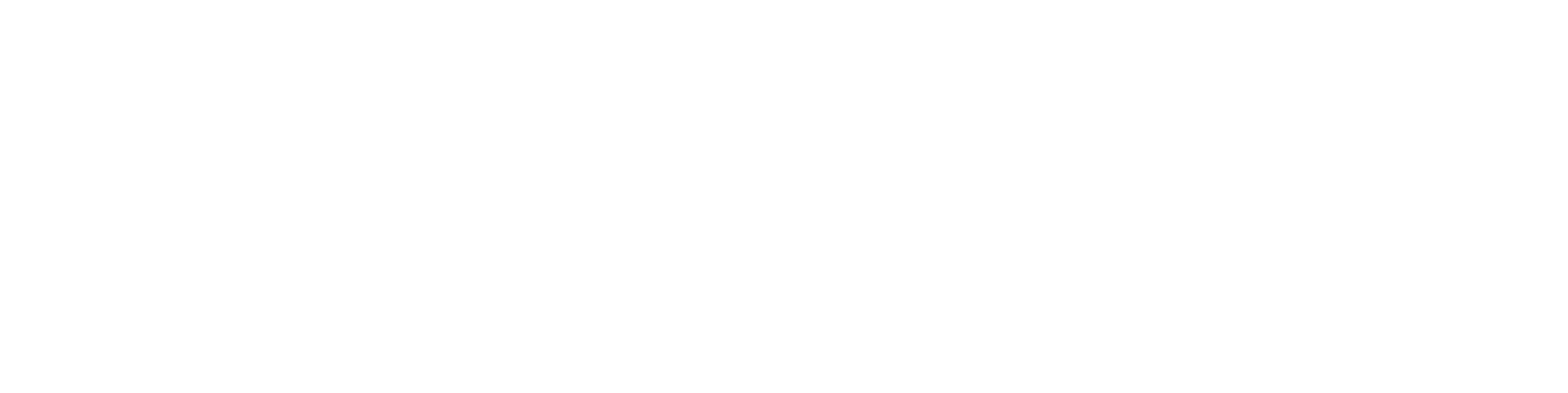 Anne-Hélène LE DU
Equipe-projet Réseau de l’accompagnement n°3
Réunion du 4 mai 2023
Ordre du jour
10h00

10h10

10h20

11h35

11h50

12h00
Tour de table
Introduction
Proposition de cadrage du projet
Proposition de modalités de travail collectif
Calendrier des réunions 2023
Fin de réunion
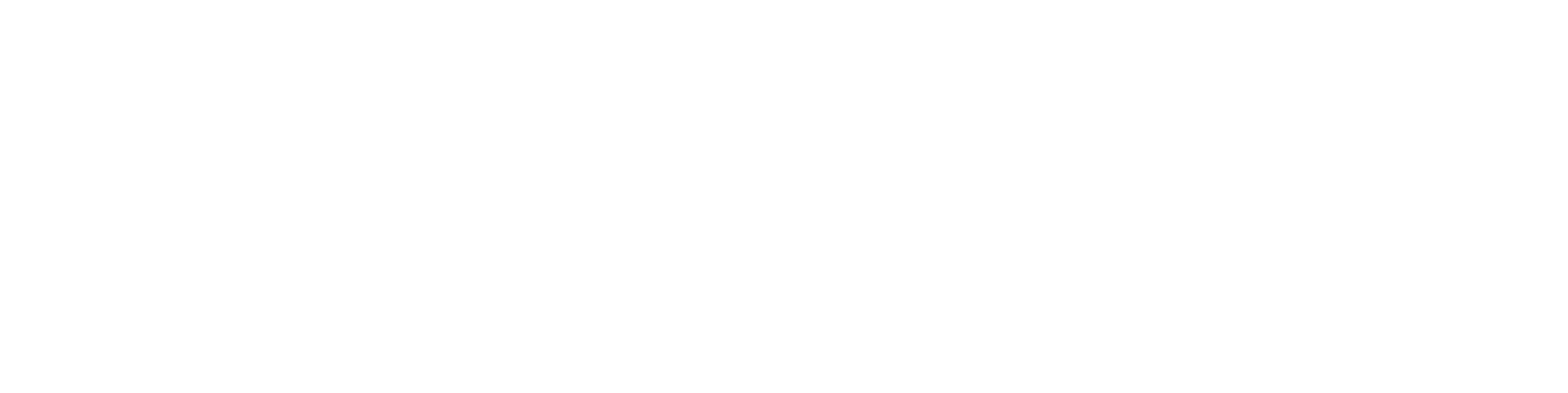 Tour de table
BioDiverTissons
Conseil Départemental 35
Direction Départementale des Territoires et de la Mer 22
Parc Naturel Régional d'Armorique
Office Français de la Biodiversité
Région Bretagne 
URCPIE
Agence Bretonne de la Biodiversité
Introduction

Florent Vilbert
Le Réseau de l’accompagnement : dans les gènes de l’ABB
1/2
Les statuts de l’Agence (article 4 : « Missions »)     EXTRAITS


4.1 – Animation et appui aux réseaux d'acteurs de la biodiversité en Bretagne 
"développer l’interconnaissance et la complémentarité des réseaux d’acteurs et accompagner l’émergence de démarches conjointes"
 

4.3 – L’appui technique et administratif, l’expertise auprès des acteurs pour une meilleure prise en compte de la biodiversité dans les démarches et projets des territoires 
“développer une ingénierie d'appui et d'accompagnement des porteurs de projets”“animer, dans un cadre collectif, l’appui aux territoires et le retour d’expériences”“élaborer et diffuser des référentiels, outils et ressources pour les porteurs de projets”“développer une ingénierie financière ainsi qu’un appui à la recherche de financements”
Le Réseau de l’accompagnement : dans les gènes de l’ABB
2/2
La feuille de route partenariale 2020-2023    EXTRAITS


Obéir à certains principes forts 
“Développer de nouvelles façons de travailler, s’autoriser à réinterroger les modes de faire, à développer les modes démocratiques participatifs et citoyens, inventer des solutions nouvelles en décloisonnant les approches” 

Chantiers et actions prioritaires Appuyer l’interconnaissance et la mise en réseau des acteurs bretons
Finaliser l'identification des réseaux d'acteurs intervenant sur le sujet de la biodiversité en Bretagne dans ses dimensions terrestre, aquatique et marine
Réaliser ou finaliser une cartographie des acteurs et des compétences (ex : identification de référents pour appuyer le montage de projets, d’experts dans des domaines précis)
Développer les actions de mise en réseau et d'animation, proposer et diffuser des outils communs (en priorité en direction des réseaux d’accompagnement technique, mais aussi en direction des réseaux de mobilisation citoyenne)
Proposer une ingénierie d’accompagnement des acteurs bretons dans les territoires 
 ... animer un réseau régional de référents [L’organisation d’une chaine d’accompagnement des territoires est à finaliser de façon prioritaire début 2020, en précisant les modalités de mobilisation de l’ingénierie de chaque partenaire)  
Diffuser et valoriser les outils et référentiels méthodologiques issus de travaux préalables
Appuyer les territoires en matière de recherche et d’accès aux financements (appels à projets européens, notamment) et aide au montage administratif et technique des projets
Le Réseau de l’accompagnement : 
un travail intense et collectif depuis 3 années
2023
2022
2021
Evaluation de l’efficacité du Réseau
Structuration 
du Réseau
Coordination du Réseau phasage projet et accompagnement
Travaux des équipes-projet
Recensement 
expertises et compétences
MaQuestion développement V02
Grille de diagnostic
MaQuestion animation
La Rencontre du Réseau de l’accompagnement
MaQuestion développement V01
La Dépêche
La Dépêche
Productions ABB
L’animation du Réseau de l’accompagnement : informations
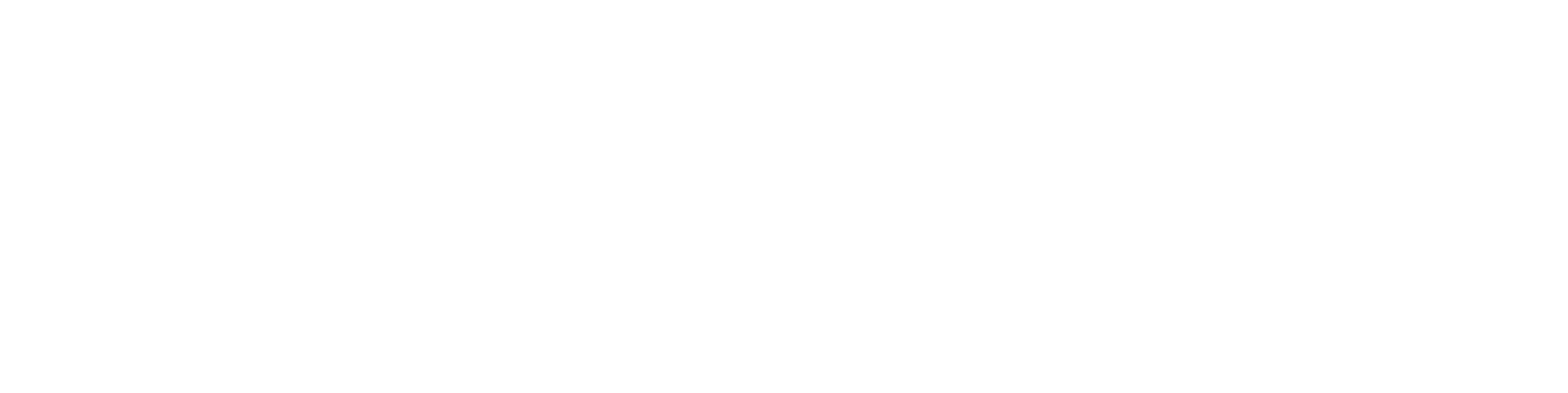 La poursuite de la structuration 
du Réseau de l’accompagnement
L’interface MaQuestion : une V2 au service de la coordination entre acteurs

De nouvelles fonctionnalités pour mieux travailler ensemble ( suivi des projets accompagnés, réponses apportées par le Réseau, sollicitations)

Un intranet contributeurs pour faciliter la coordination avec un outil socle : la grille de diagnostic intégrée à l’interface

Une répartition des acteurs et des expertises du Réseau plus lisible ( généralistes et spécialistes, compétences clarifiées et précisées)
La poursuite de la structuration 
du Réseau de l’accompagnement
L’animation du Réseau au service de sa structuration et de son déploiement :

La Rencontre du 28 mars 2023 : point de départ du fonctionnement du Réseau et de mise en pratique des outils du Réseau

La grille de diagnostic : un outil au service des contributeurs à utiliser avant la mise en ligne de la V2 MaQuestion

Le phasage de l’accompagnement : un cadre à mobiliser dans les accompagnements du Réseau

2023 : année d’appropriation de ces outils
La poursuite de la structuration 
du Réseau de l’accompagnement
L’animation du Réseau de l’accompagnement prévue à partir de 2023

- Des réunions
Objectifs : interconnaissance et installation de méthodes et d’outils communs 
. La Rencontre "Contributeur·rices" [mise à niveau collective] (printemps)
. Des ateliers [retex, fonctionnement des outils, cas pratiques,..] (automne) dès 2024

-De la communication 
. La Dépêche (contributeurs) : "Accompagnez les porteurs de projets !" 
. La newsletter (bénéficiaires) : "Construisez des projets !" 
 
- Des échanges quotidiens
. Mails équipe ABB
. Appels téléphoniques ABB
Proposition de cadrage du projet
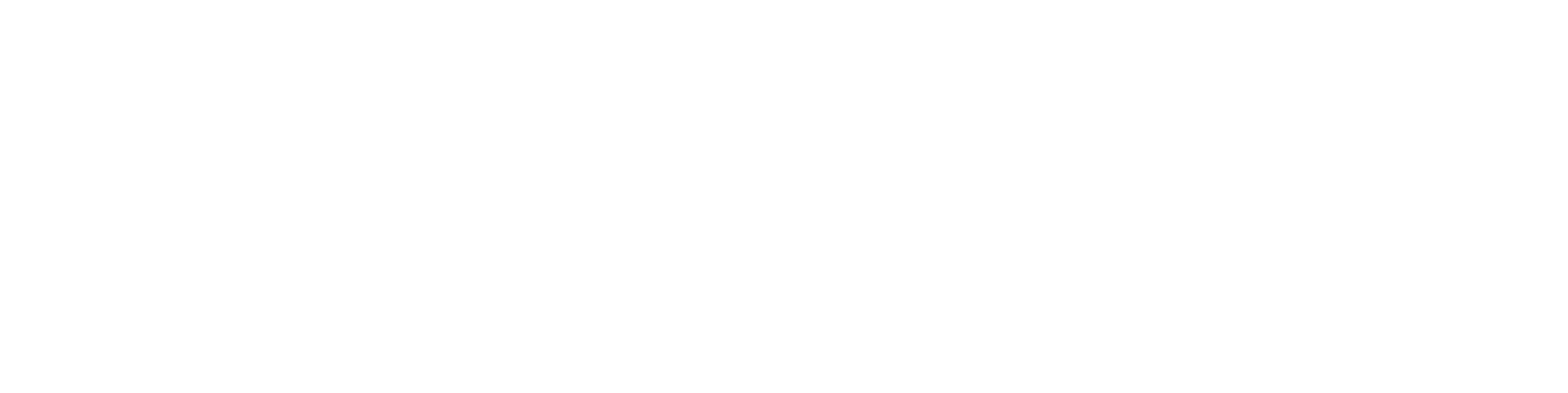 La poursuite de la structuration du Réseau 
par  l'évaluation de son efficacité
Objectifs :

Identifier les « manques » dans l’accompagnement proposé par le Réseau
Poursuivre la structuration du Réseau en analysant les améliorations à apporter 
Mieux coordonner les acteurs de l’accompagnement

Une base de travail : 

Le questionnaire d’évaluation travaillé par l’équipe-projet n°2 :

qw7xj2k0qi-9v2f | Framapad annuel
La poursuite de la structuration du Réseau 
par  l'évaluation de son efficacité
La méthode proposée :

Identifier 15 à 20 projets accompagnés représentatifs des projets favorables à la biodiversité ( ABC-TVB- sensibilisation) par les membres de l’équipe-projet

Adresser le questionnaire et travailler sur la base des retours des porteurs de projets accompagnés

Articuler cette analyse avec la démarche AplaBC portée par l’OFB
La poursuite de la structuration 
du Réseau de l’accompagnement
Temps d’échanges et contributions de l’équipe-projet 
sur la proposition de cadrage
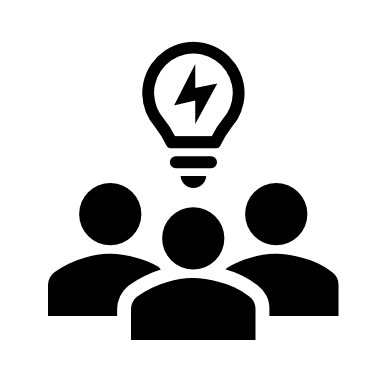 Proposition de modalités de travail
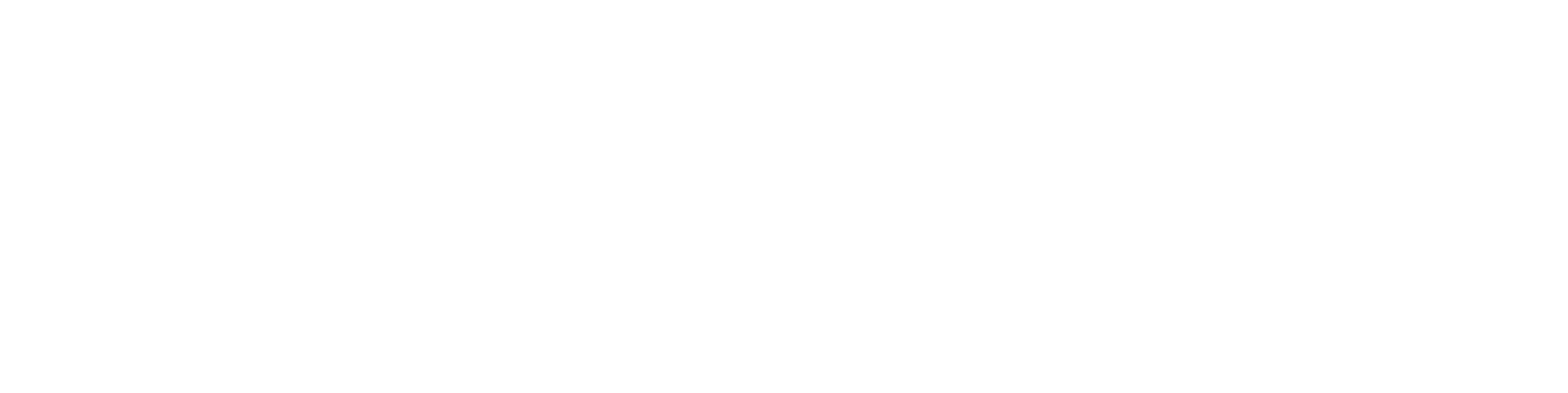 Equipe-projet Réseau de l’accompagnement n°3 ​
Planning de production ABB
Travaux de l’équipe-projet
Calendrier de travail 2023
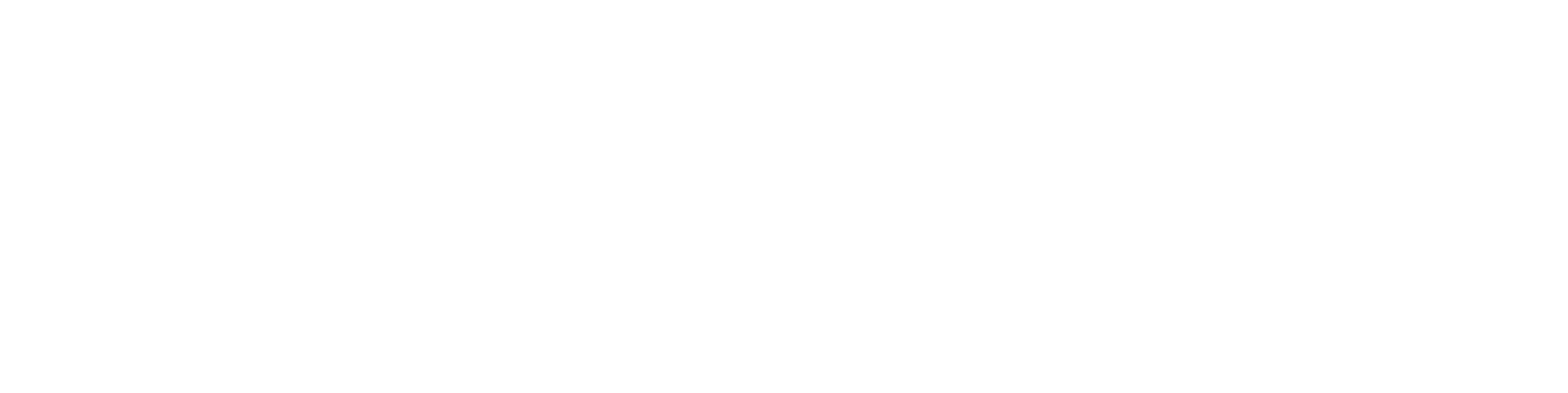 Calendrier des réunions 
Equipe-projet n°3
4 réunions en 2023

4 mai 2023

fin juin ?

fin septembre ?

fin novembre ?
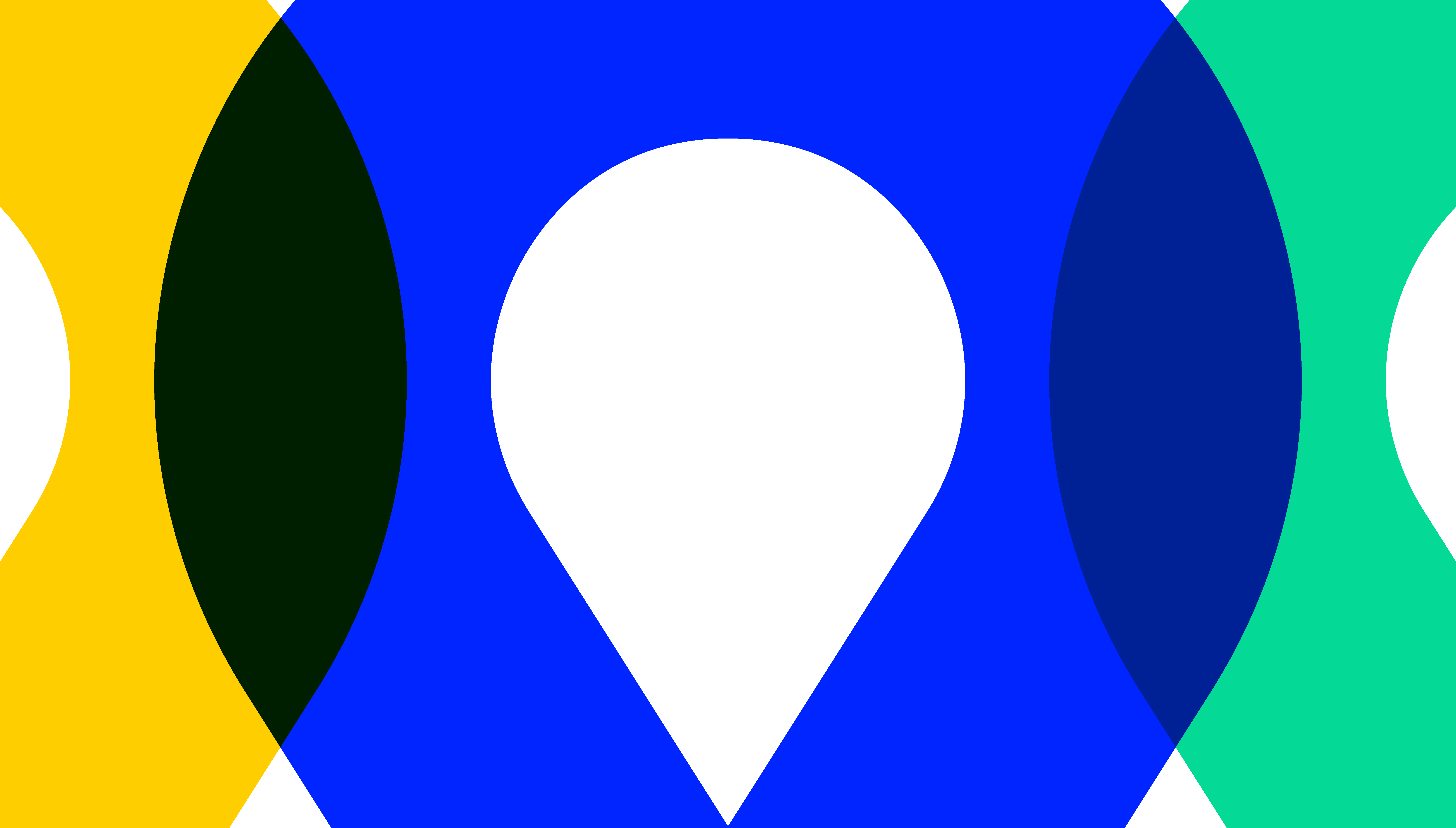 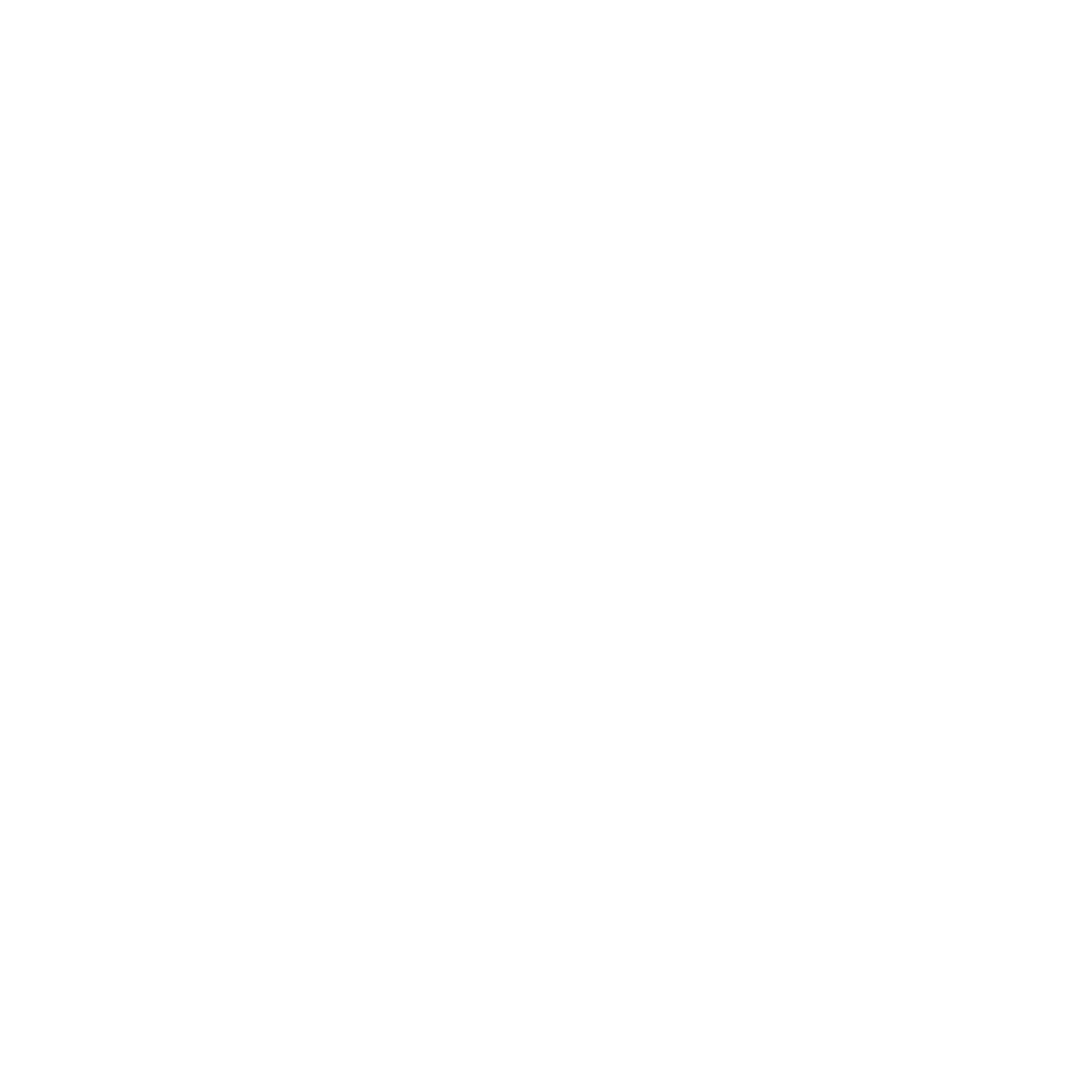 Annexes
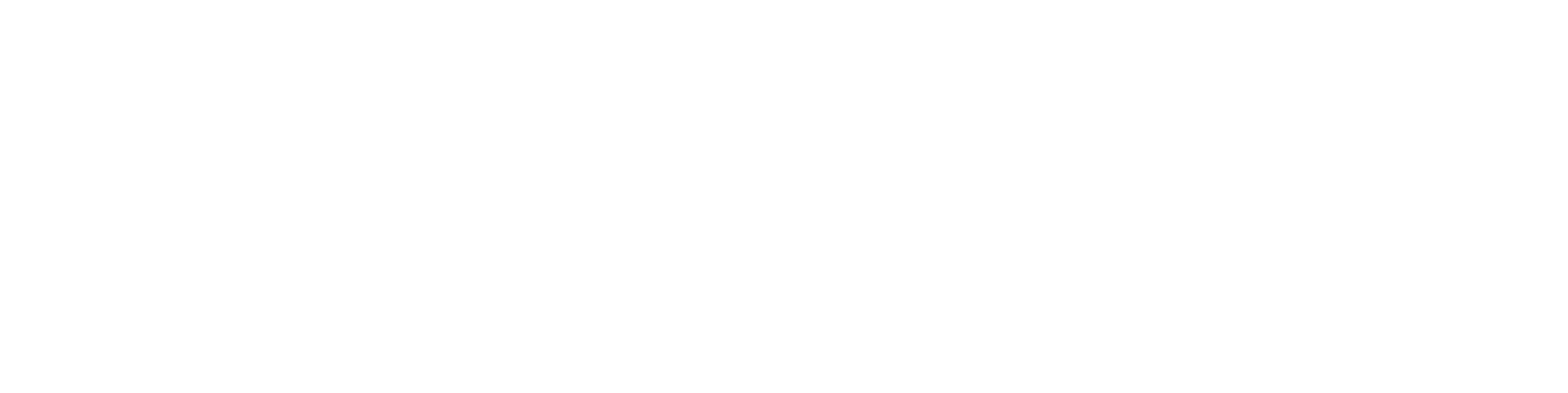 Projet #biodiversitéBZH
Rappel de la définition partagée par l'équipe-projet
1.    Localisé en Bretagne 
2.    Bénéfique à la biodiversité (espèces et milieux) 
3.    Peut  : 
. être dédié à la biodiversité 
. intégrer un volet biodiversité 
4.    et porté par un acteur professionnel : collectivités, associations, entreprises…
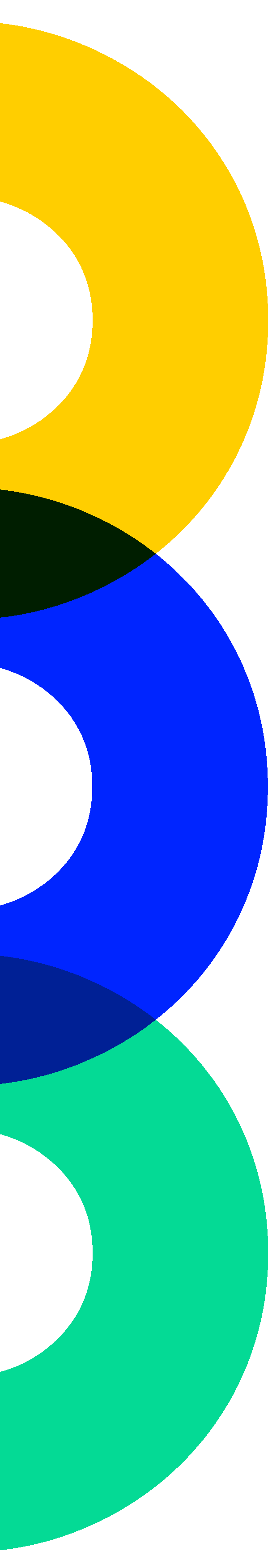 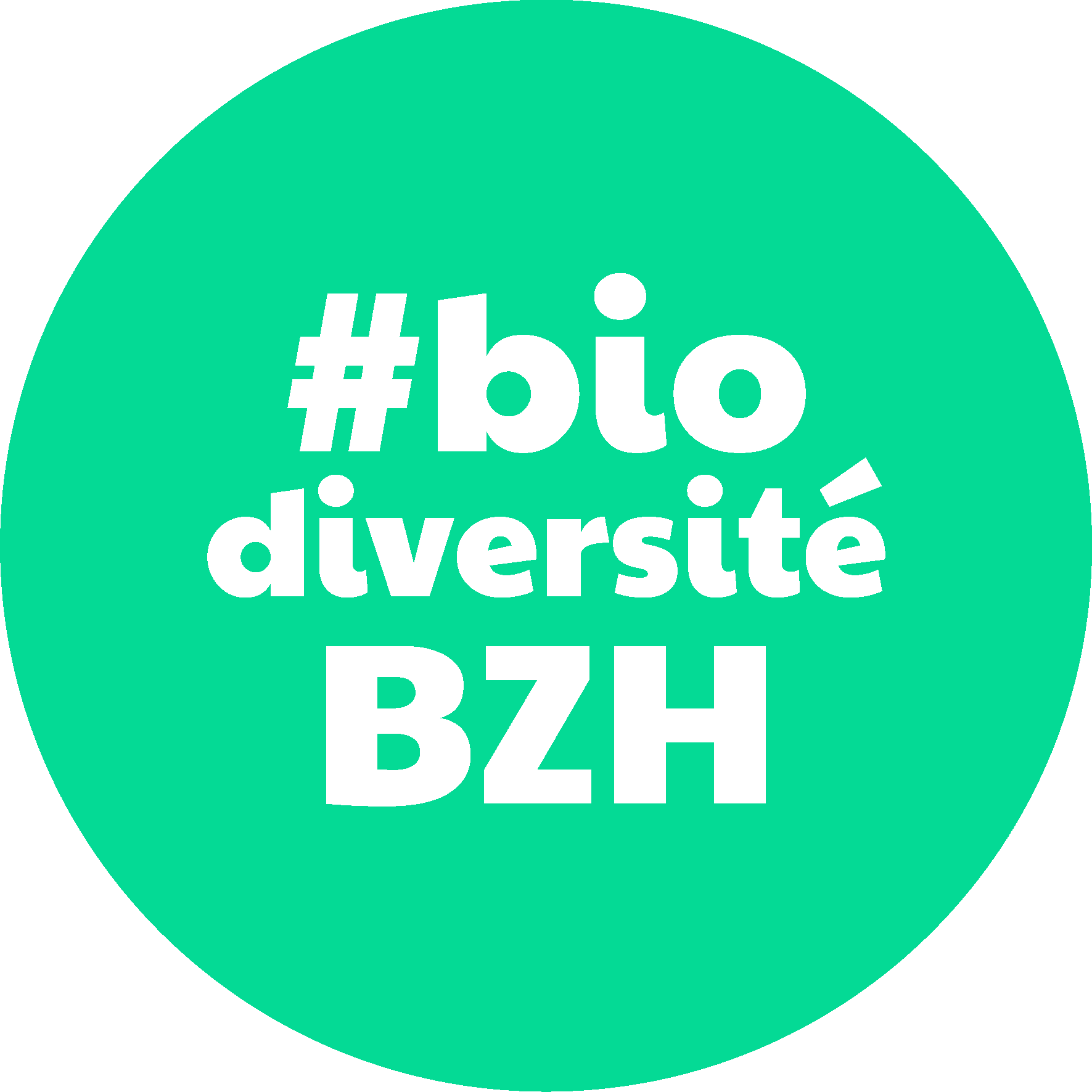 La grille de diagnostic
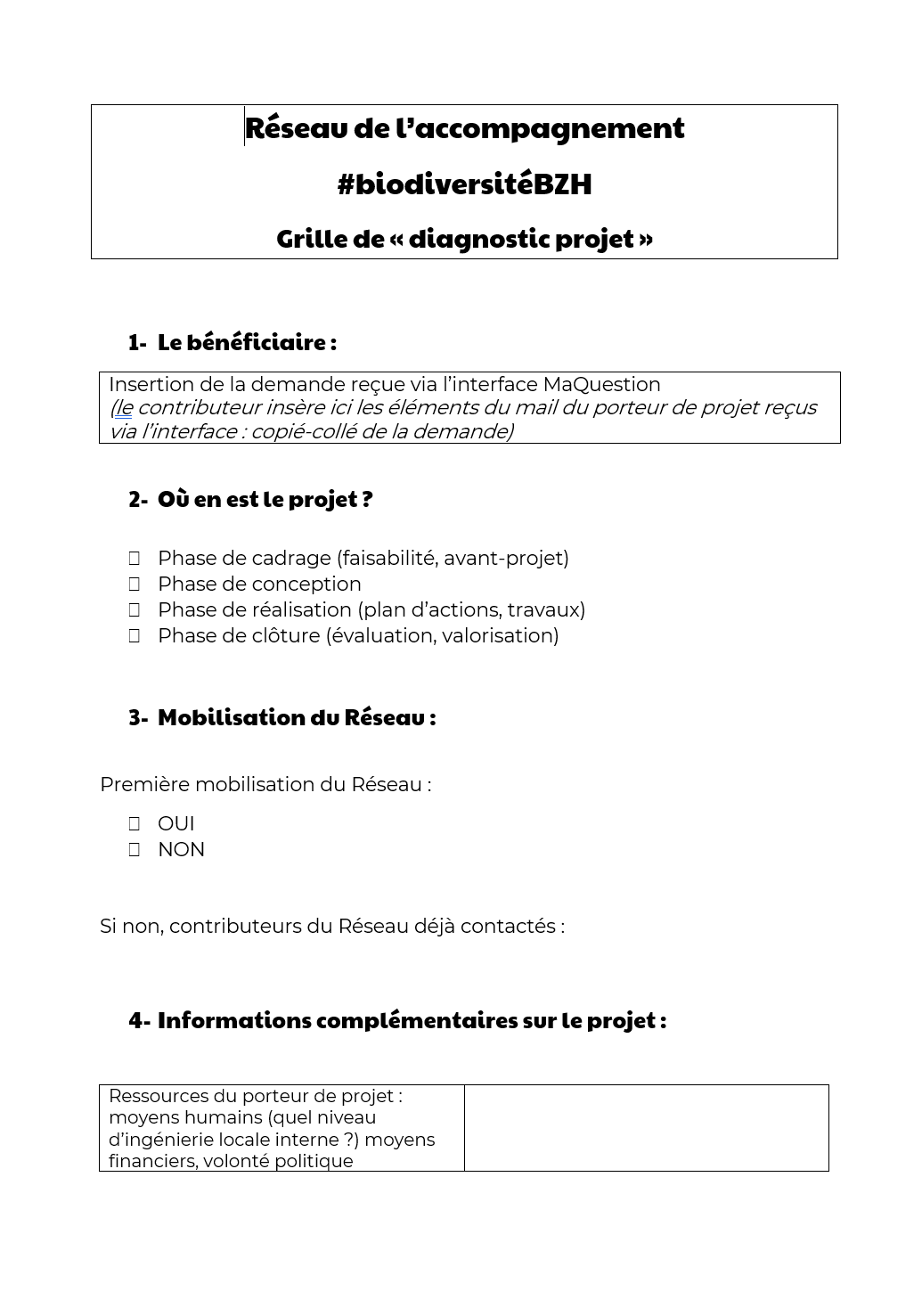 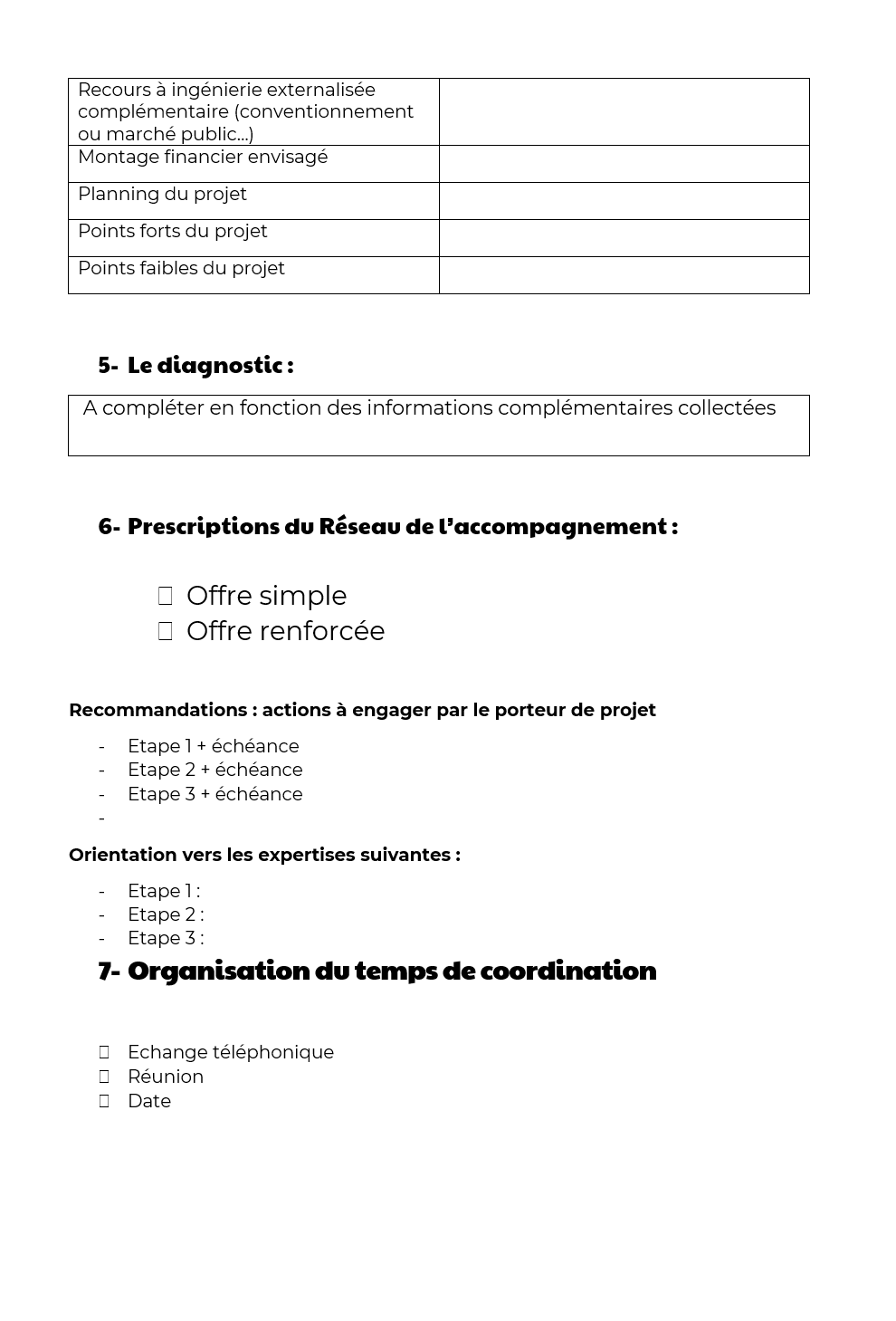 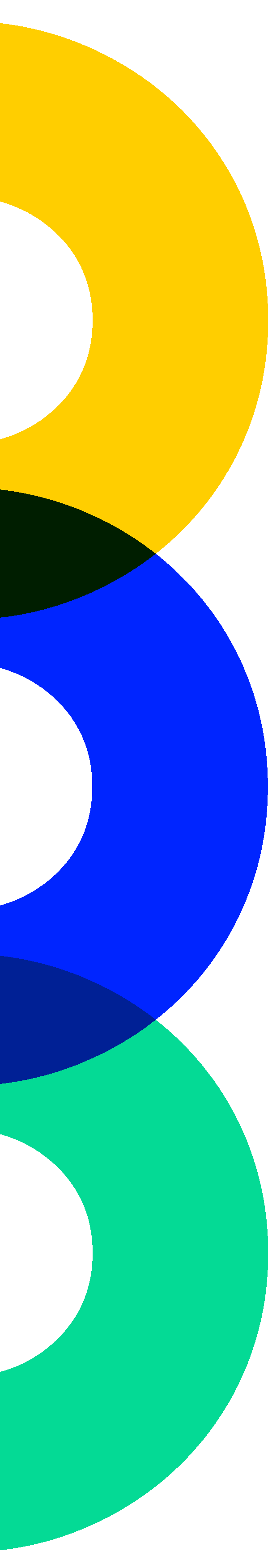 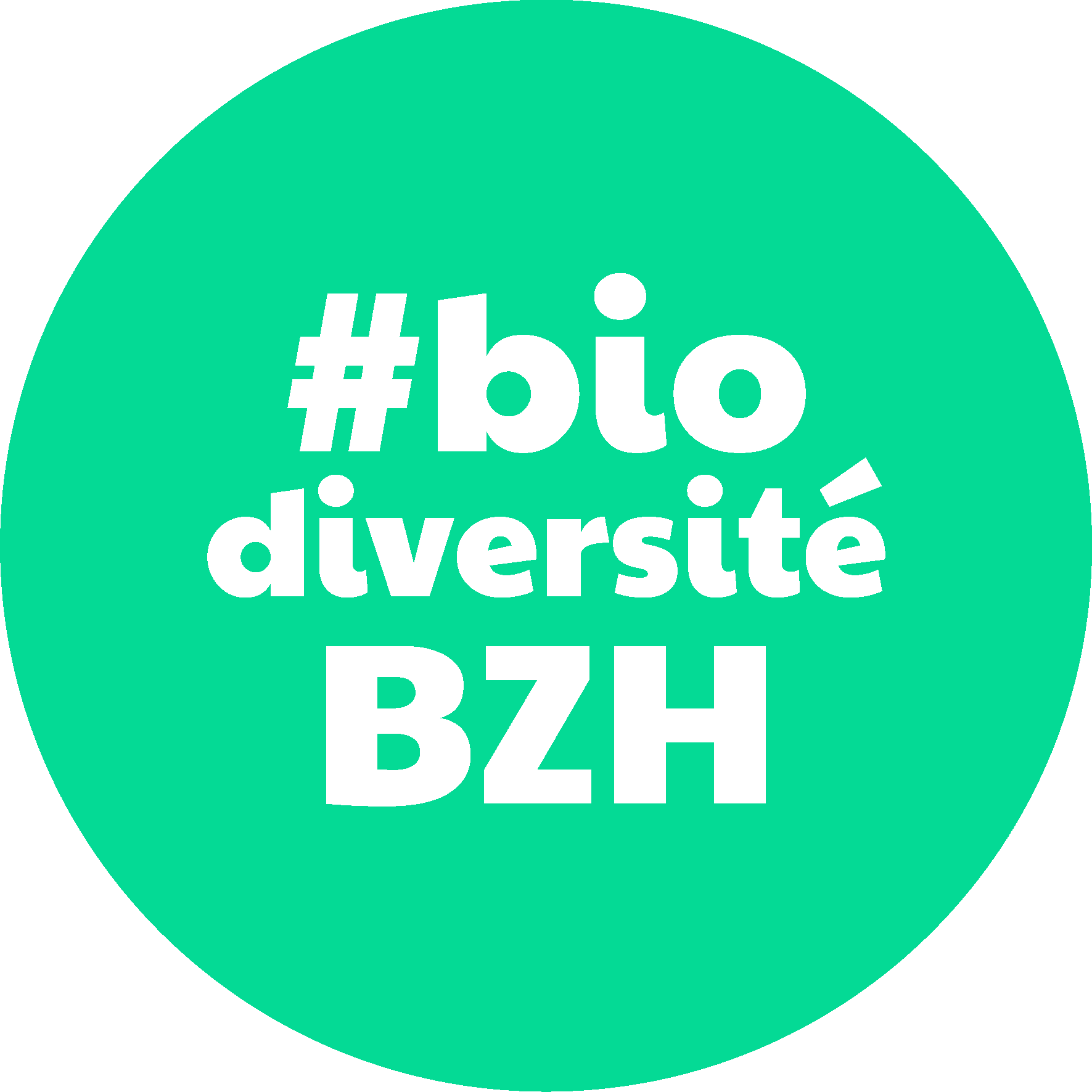 Aperçu des principaux acteurs de l’accompagnement
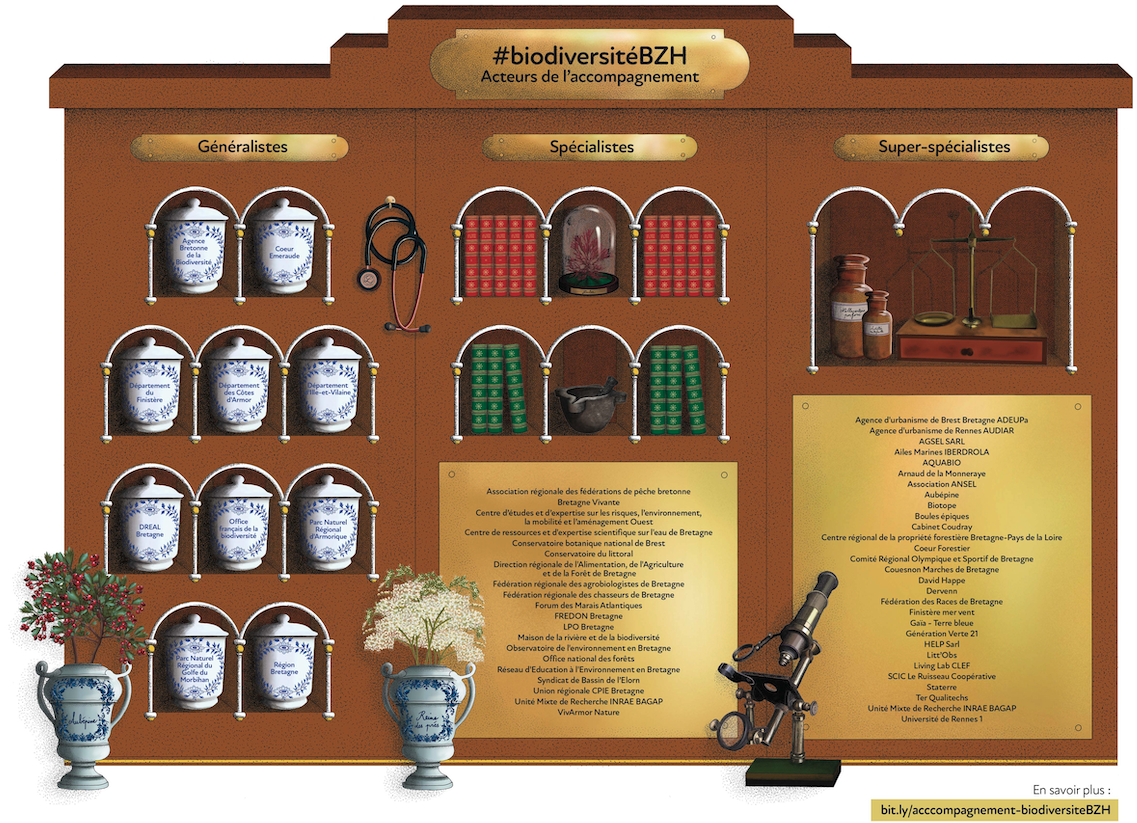 Pour une nature bretonne en bonne santé !
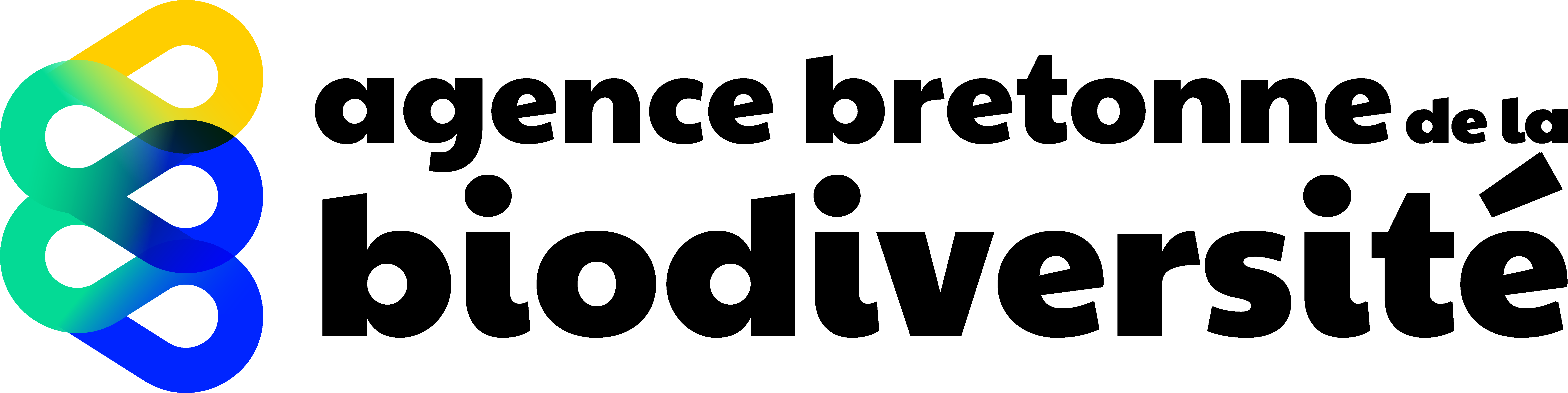 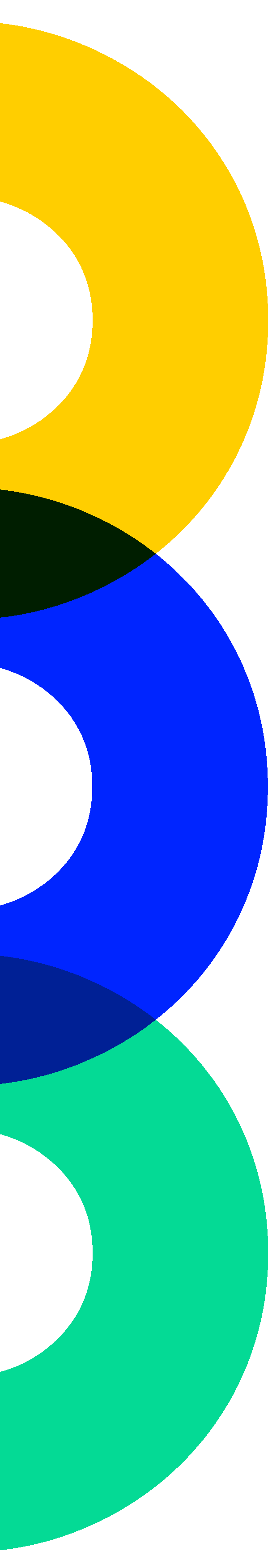 Ingénierie de projets
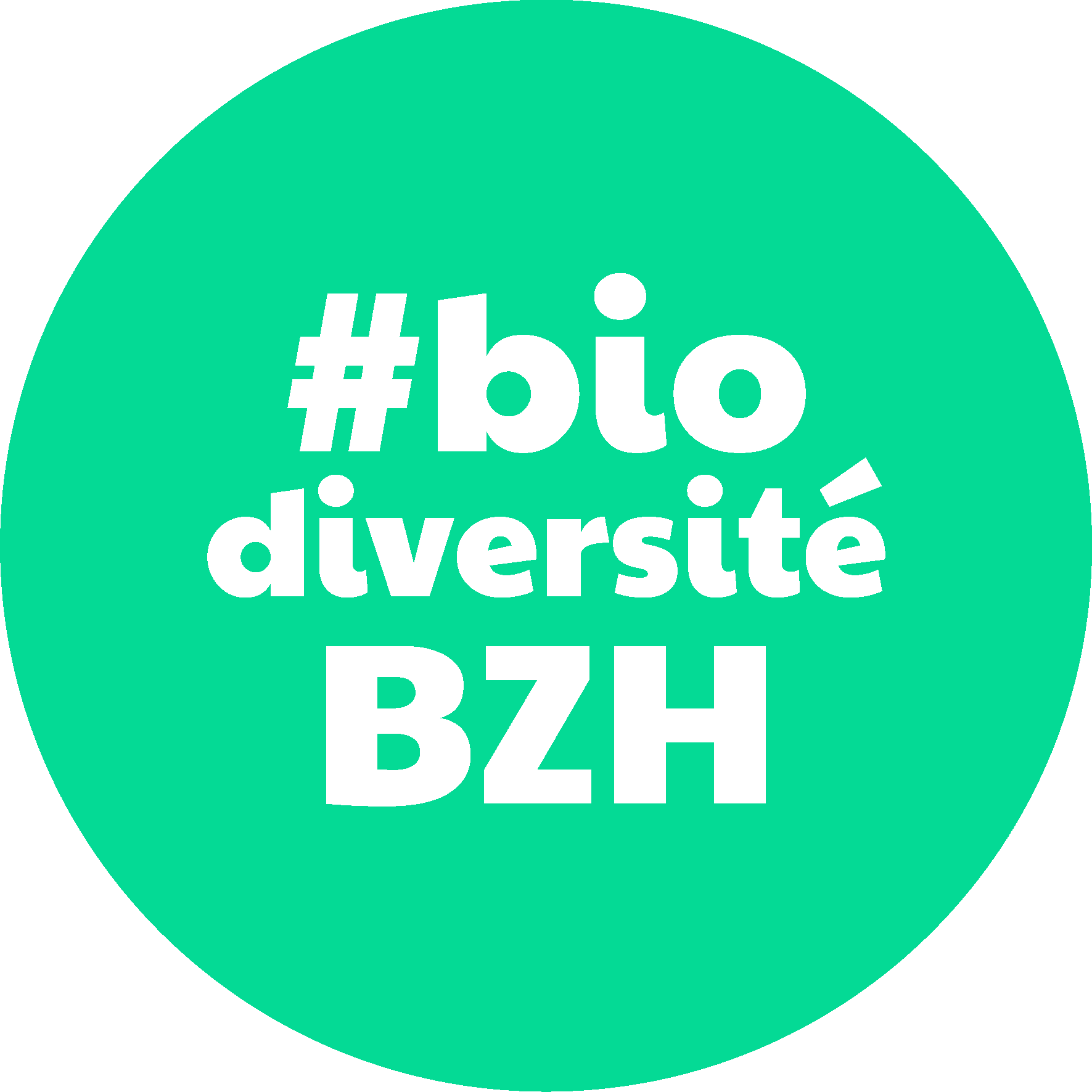 (3/3)
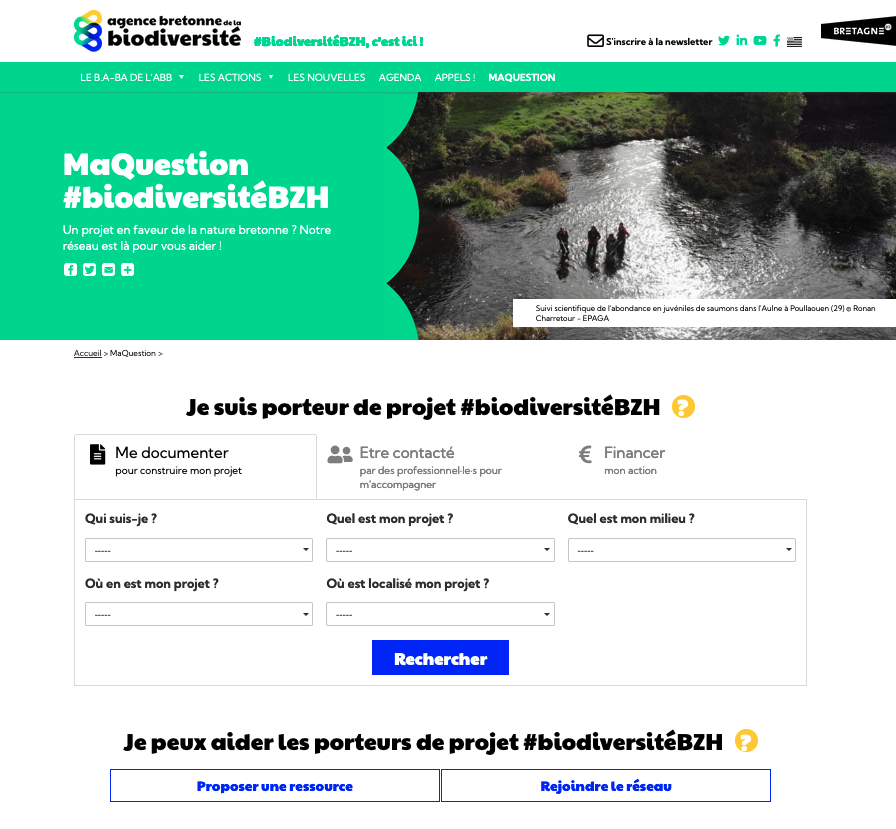 L’interface
MaQuestion
#biodiversitéBZH
pour mettre en relation les projets avec les ressources, les compétences et les financements
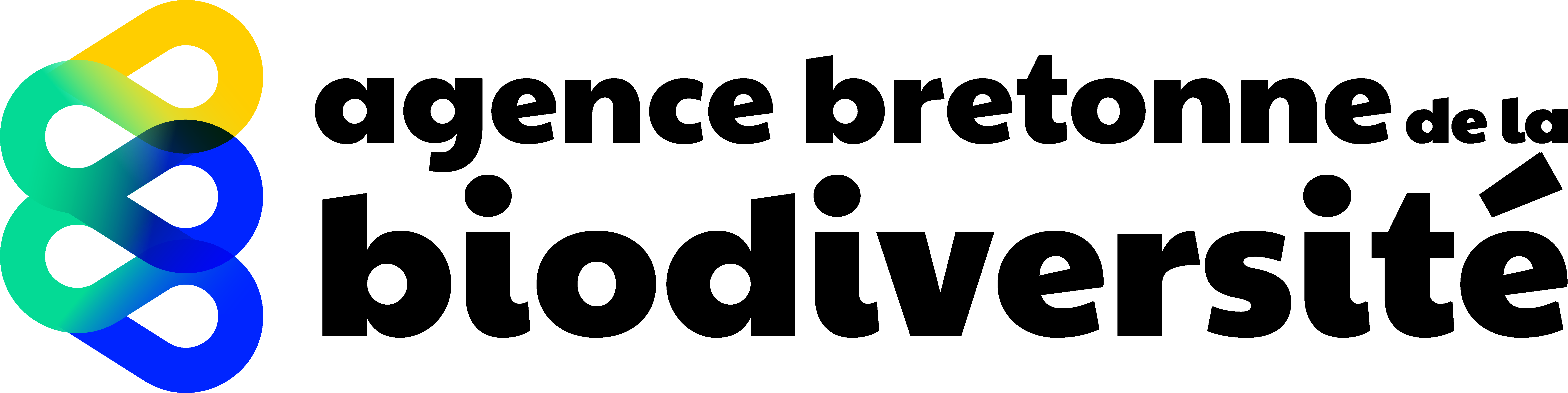 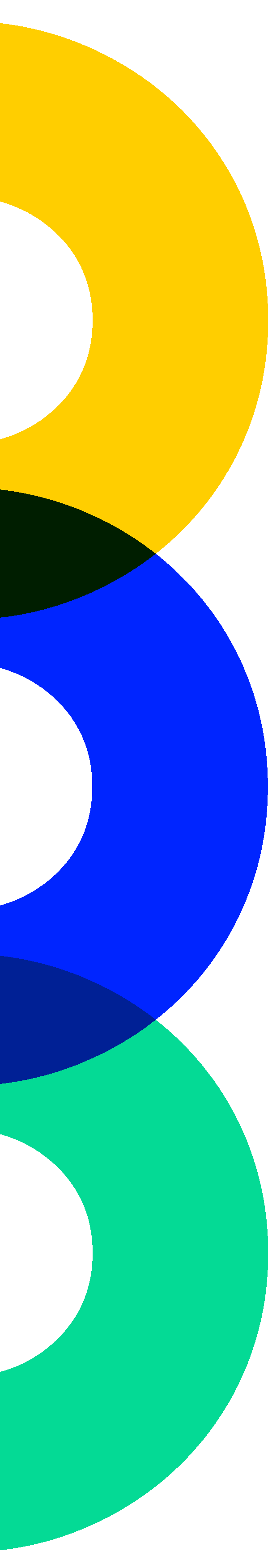 2 phasages en parallèle
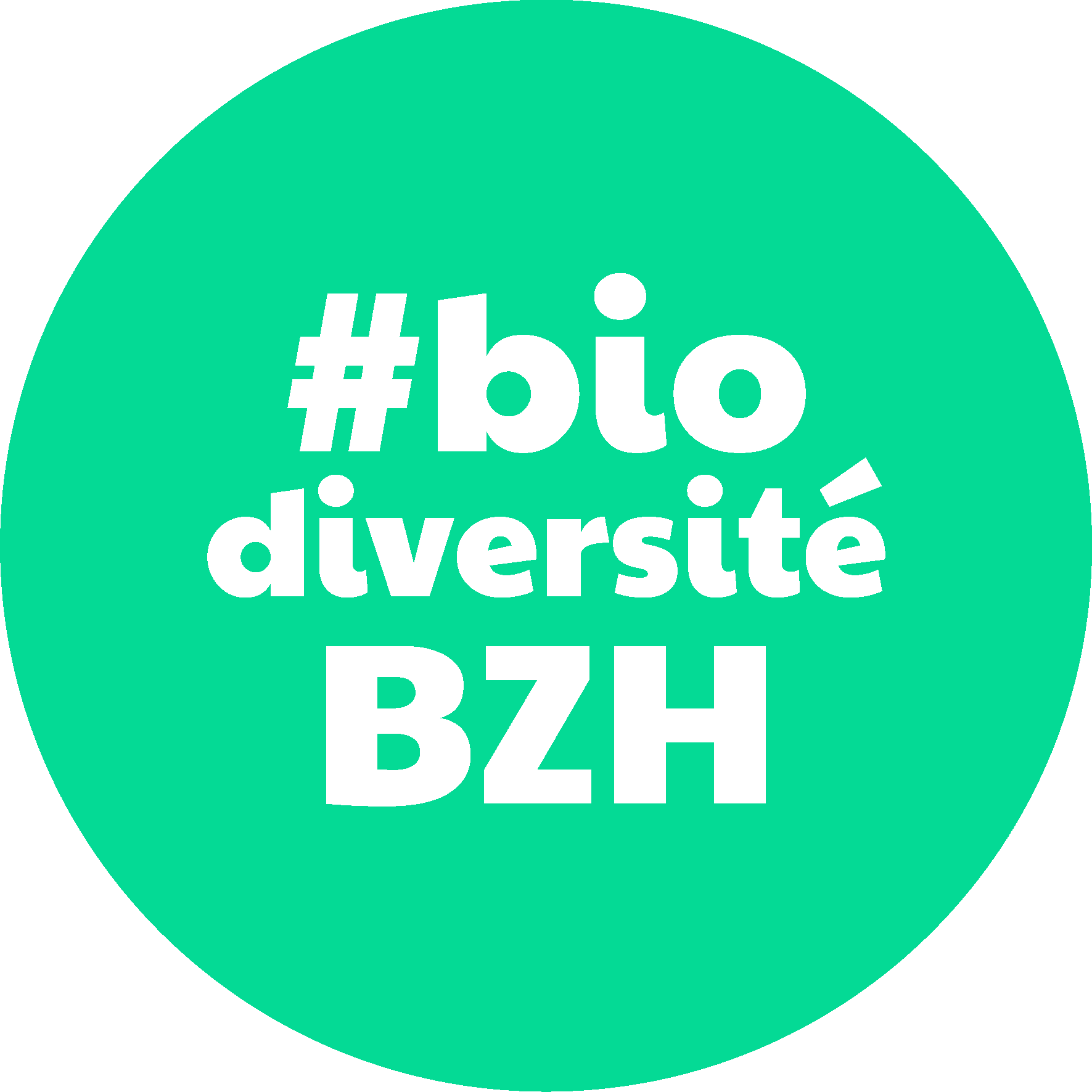 Un langage commun pour le Réseau
Suivi
Appui à l’émergence
Appui à la construction
Evaluation
Valorisation
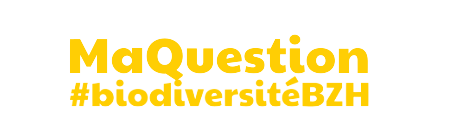 Rappel phasage du projet
REALISATION
CADRAGE faisabilité
avant projet
CONCEPTION
CLOTURE  (évaluation)
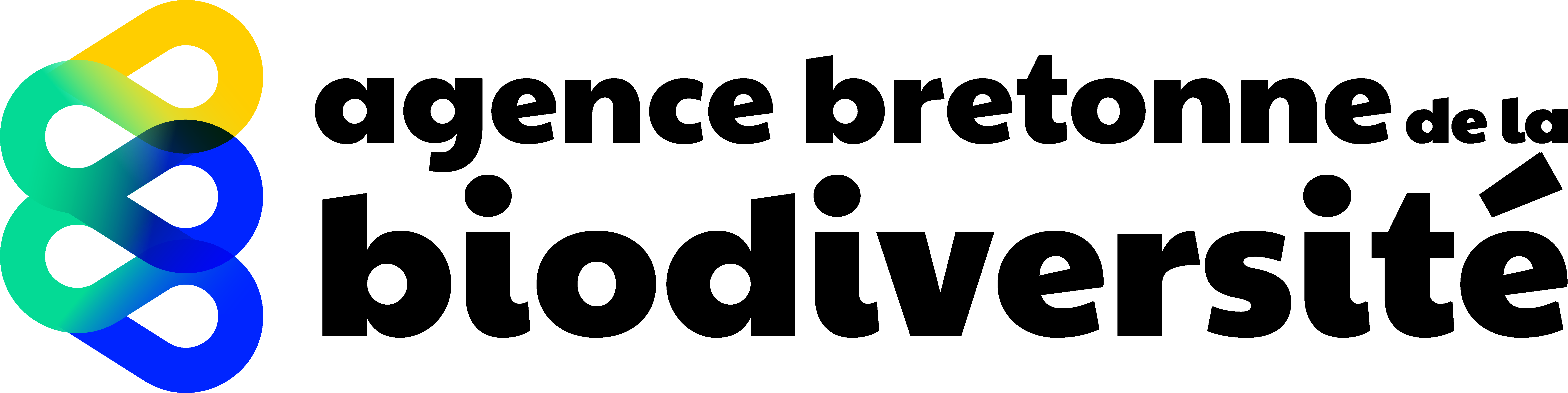 4
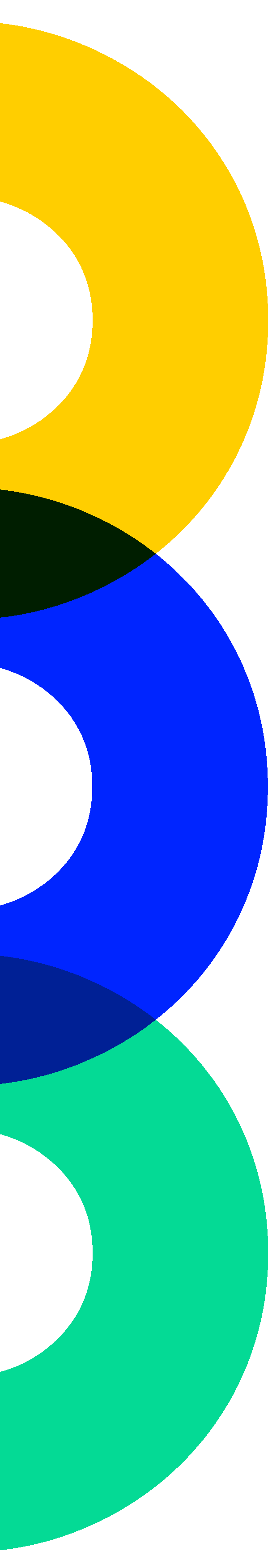 Le phasage du projet
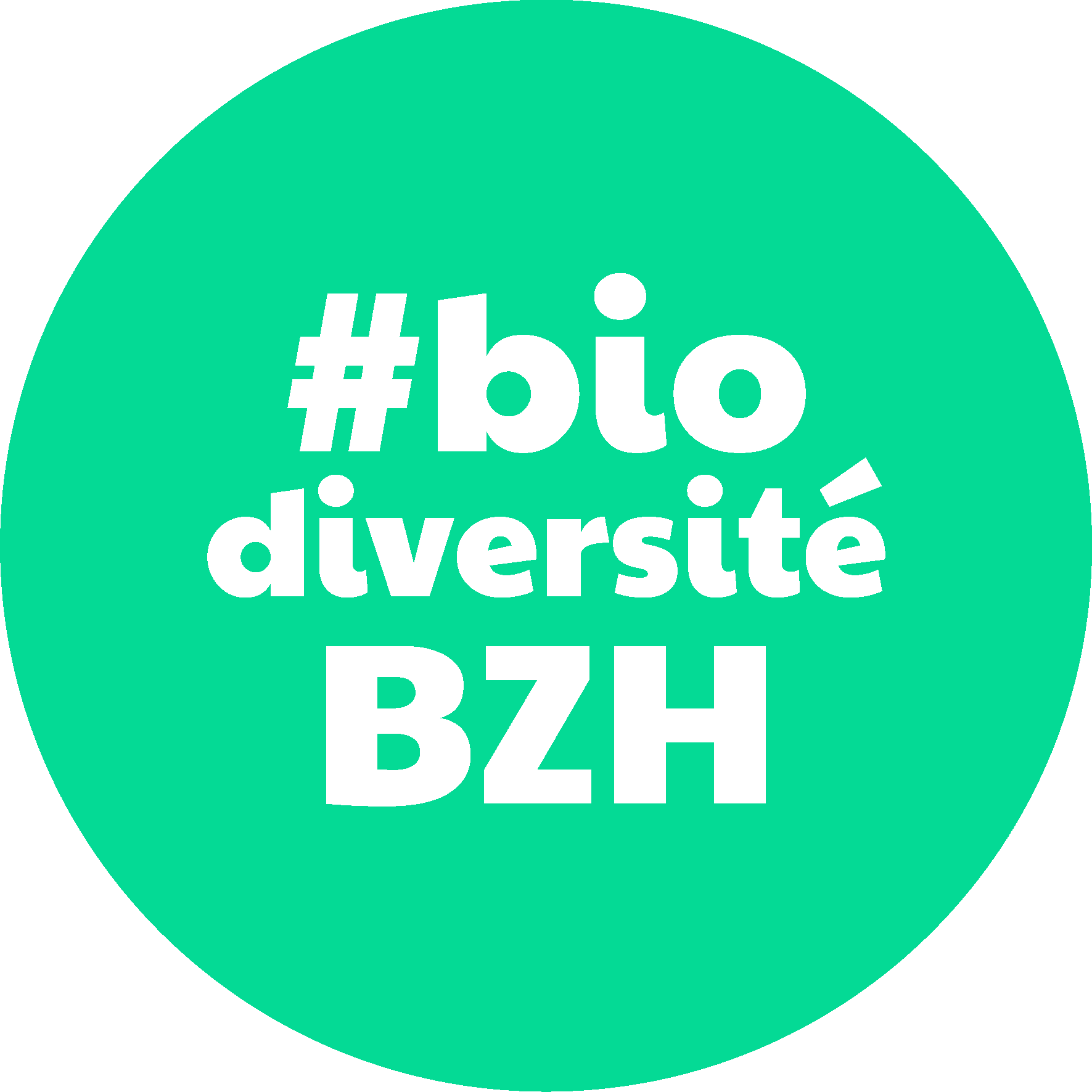 Un langage commun pour le Réseau
REALISATION
CADRAGE faisabilité
avant projet
CONCEPTION
CLOTURE  (évaluation)
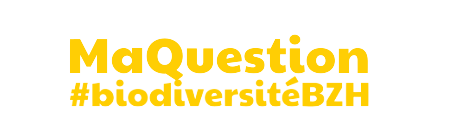 0
La mise en relation par Ma Question : étape de pré-qualification du projet par le porteur de projet
0
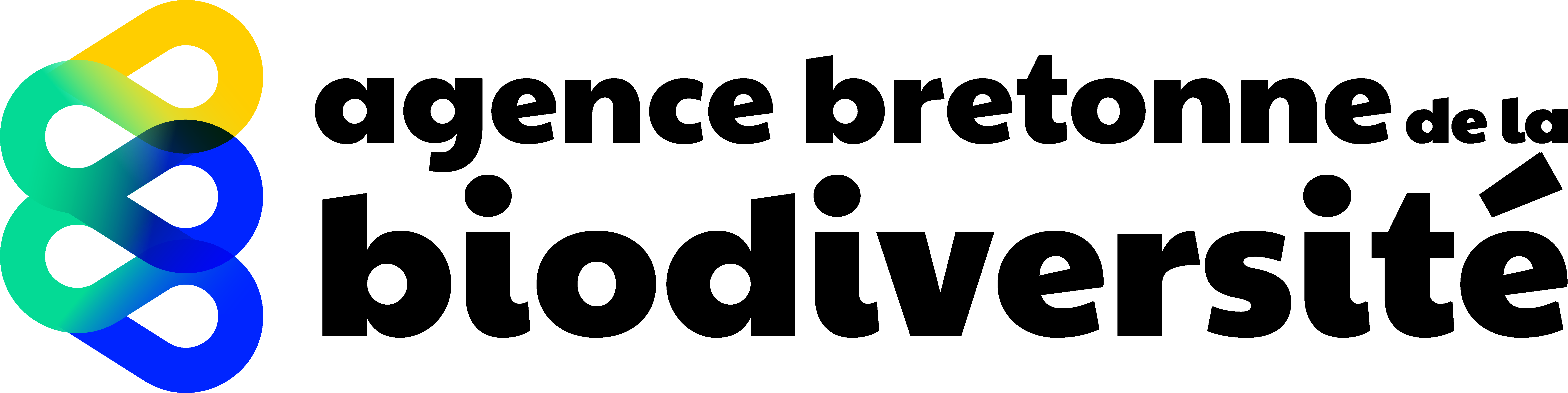 4
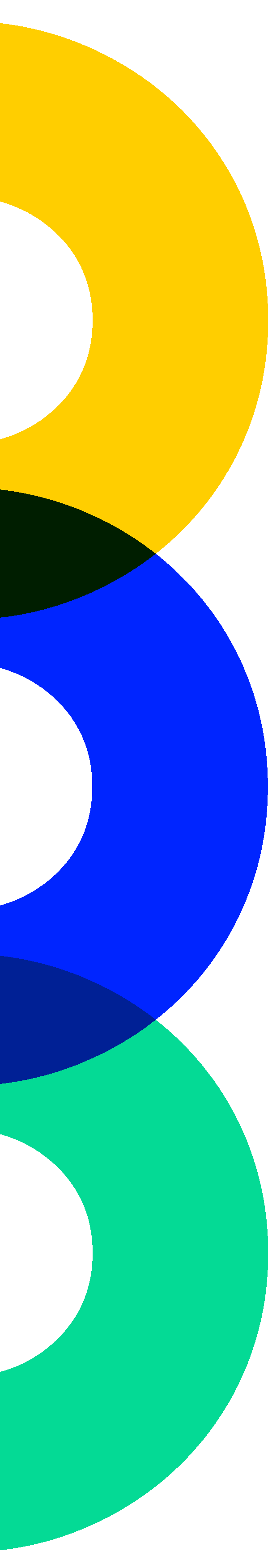 Le phasage de l’accompagnement
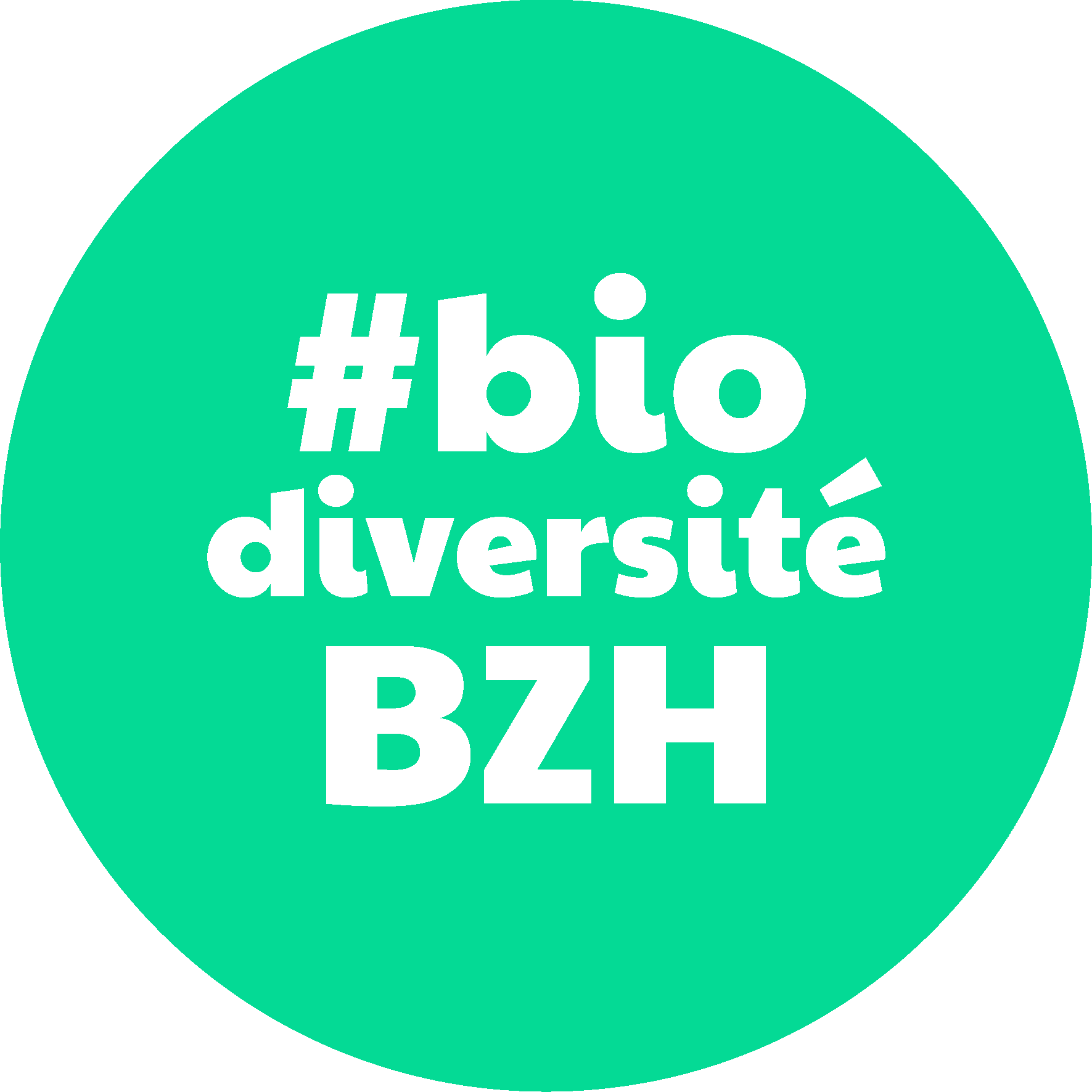 CADRAGE faisabilité
avant projet
CLOTURE
CONCEPTION
REALISATION
Evaluation 
Valorisation
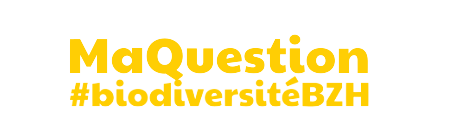 Suivi
Appui à la construction
Appui à l’émergence
6
5
2
1
3
4
7
0
Questionnaire 
de satisfaction
7
4
1
Grille de diagnostic
Temps méthodologique
5
2
Réunion starter
Temps de coordination (échange téléphonique ou réunion)
6
3
Relevé de décisions réunion de coordination (au cas par cas à établir par le référent)
Suivi du projet (offre simple ou renforcée)
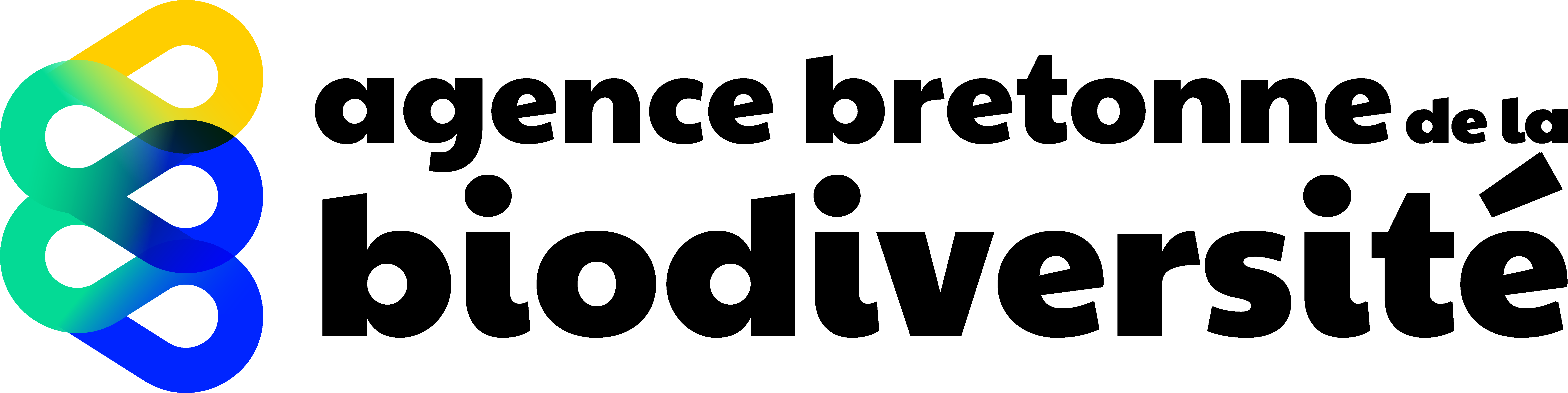 4
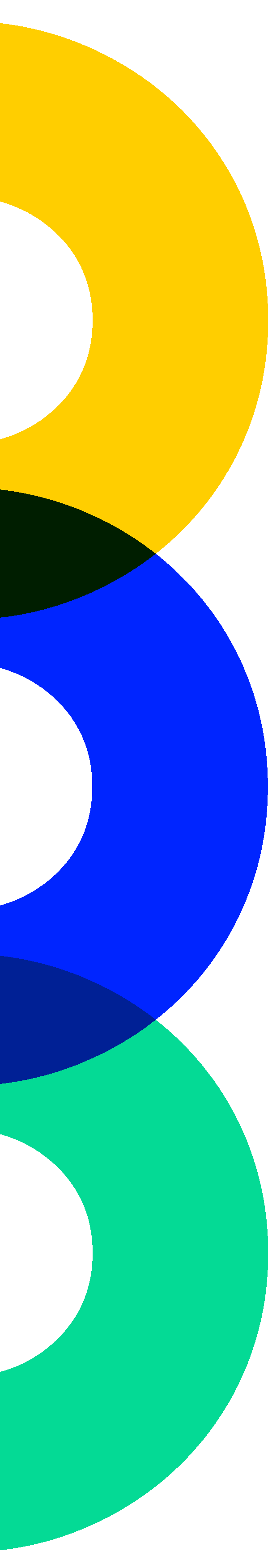 Accompagnement individuelpar l’Agence en 2022
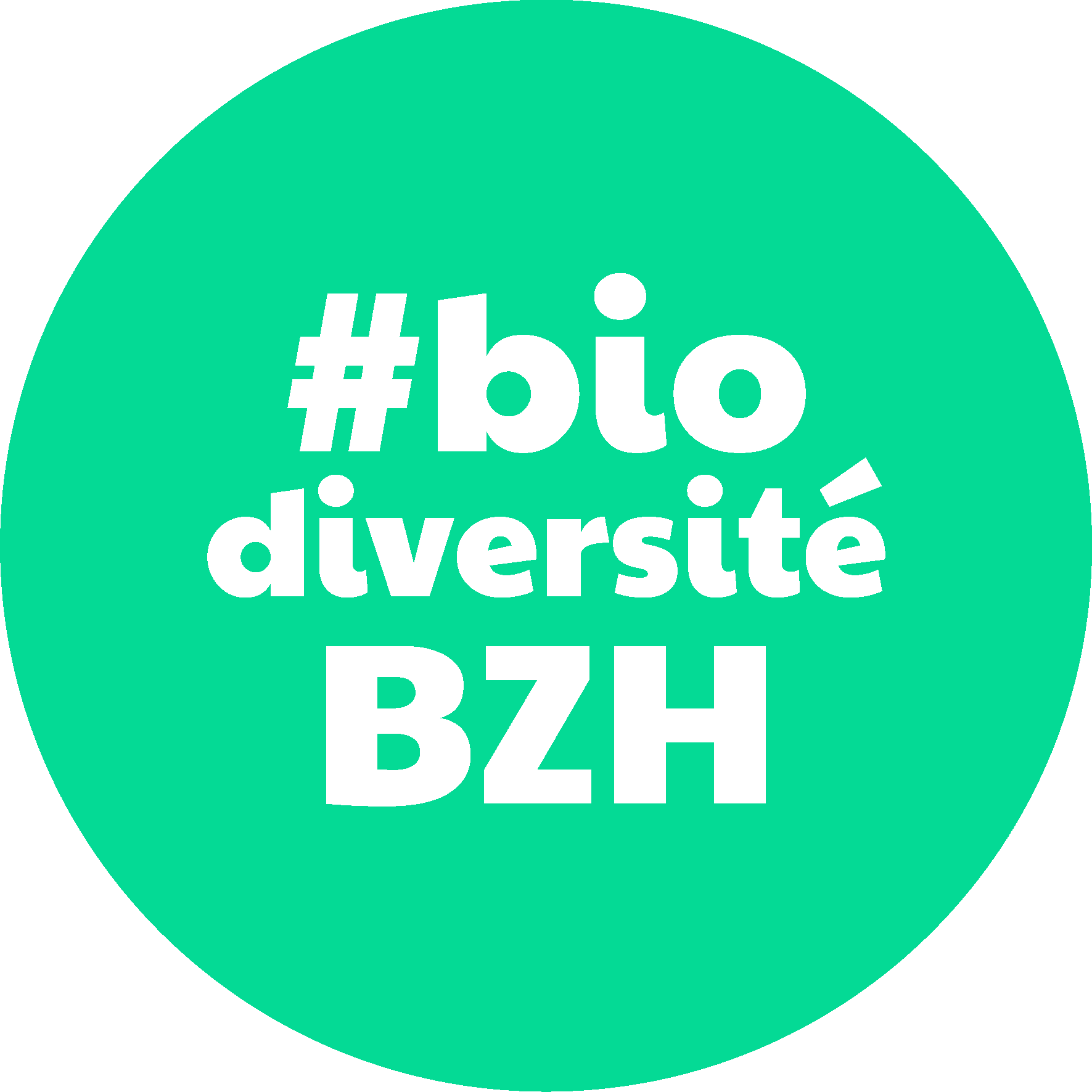 Origine des 108 demandes traitées par l’Agence
Thématiques
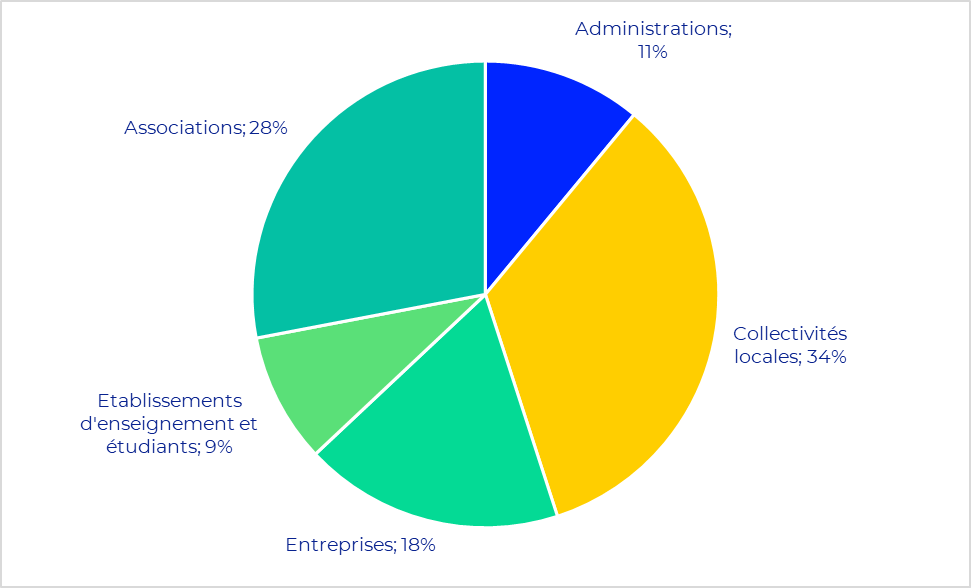 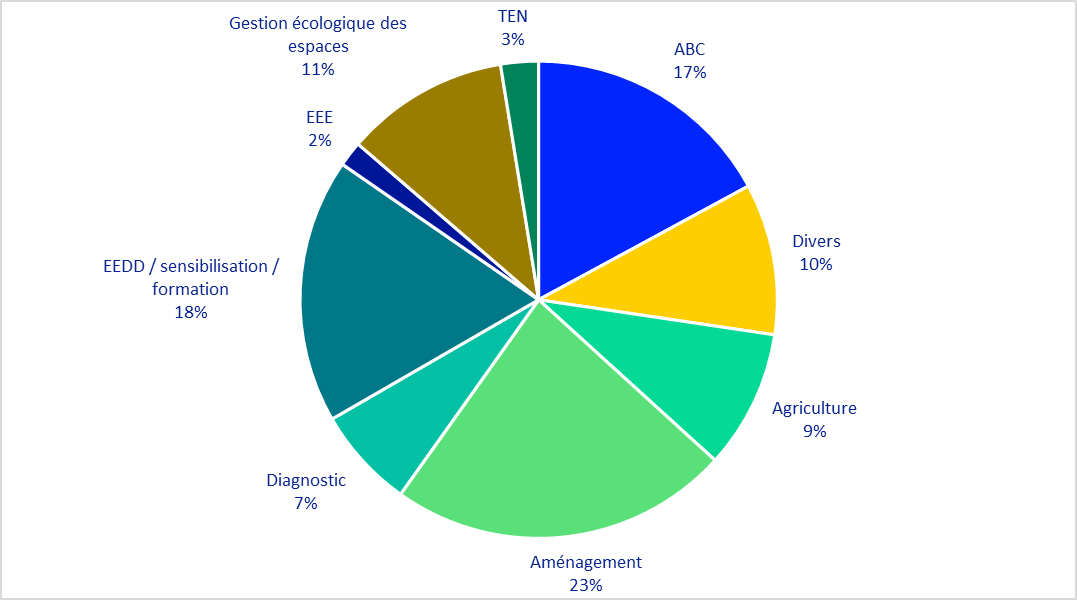 Principaux besoins exprimés
Contacts : 20%
Infos techniques : 38%
Financements : 42%
Si les collectivités restent les acteurs qui sollicitent le plus l’Agence, les associations [notamment locales] sont nettement plus nombreuses en 2022 (qu’en 2021 où elles ne représentaient que 13% des sollicitations)
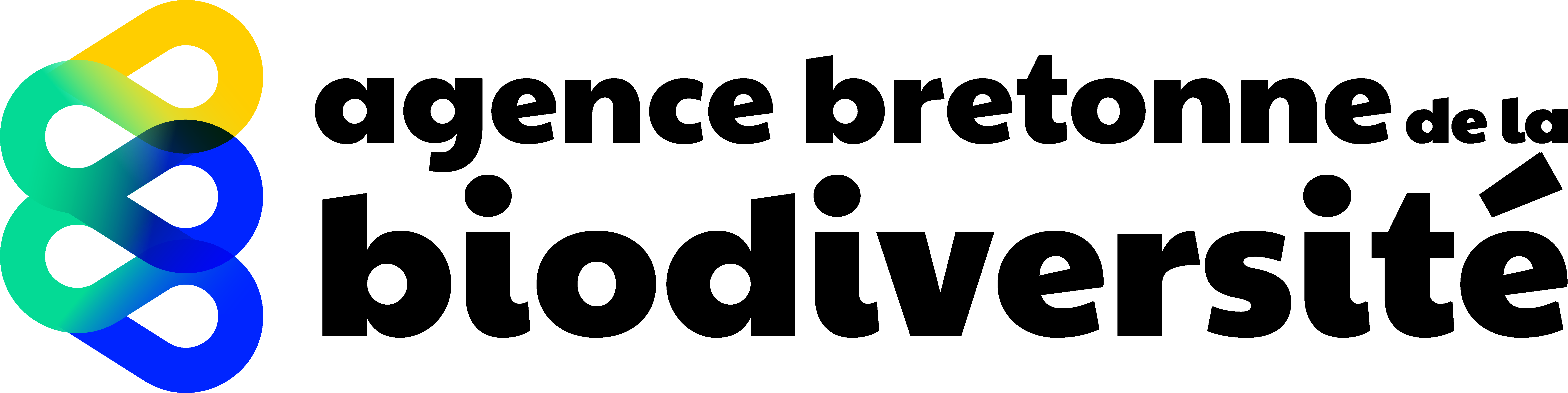 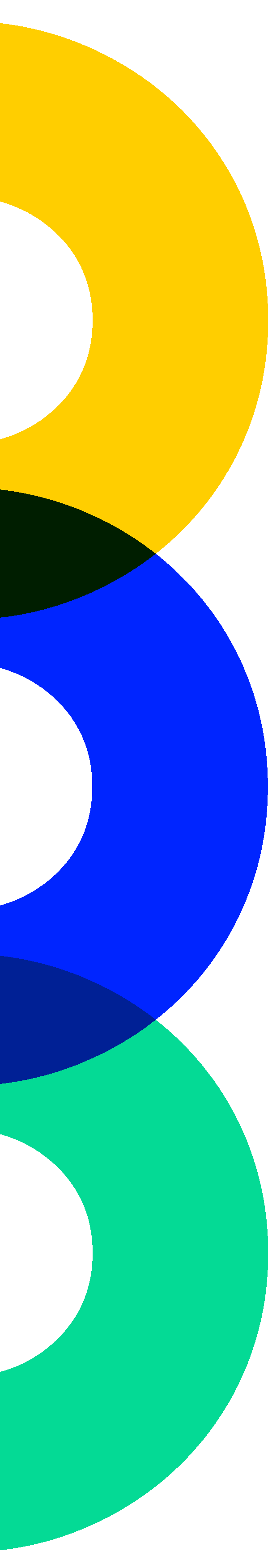 Recevoir nos actus
La Mensuelle de la
#biodiversitéBZH
Un conseil pour votre projet ?
Suivre notre communauté
#biodiversitéBZH
Rdv sur MaQuestion
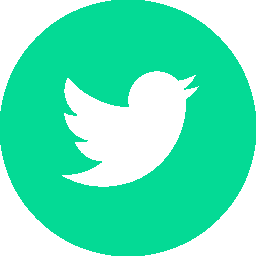 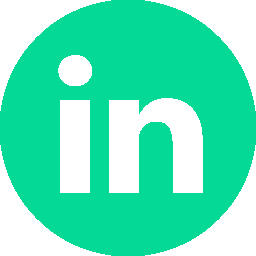 #biodiversitéBZH
Tout savoir sur l’Agence
www.biodiversite.bzh
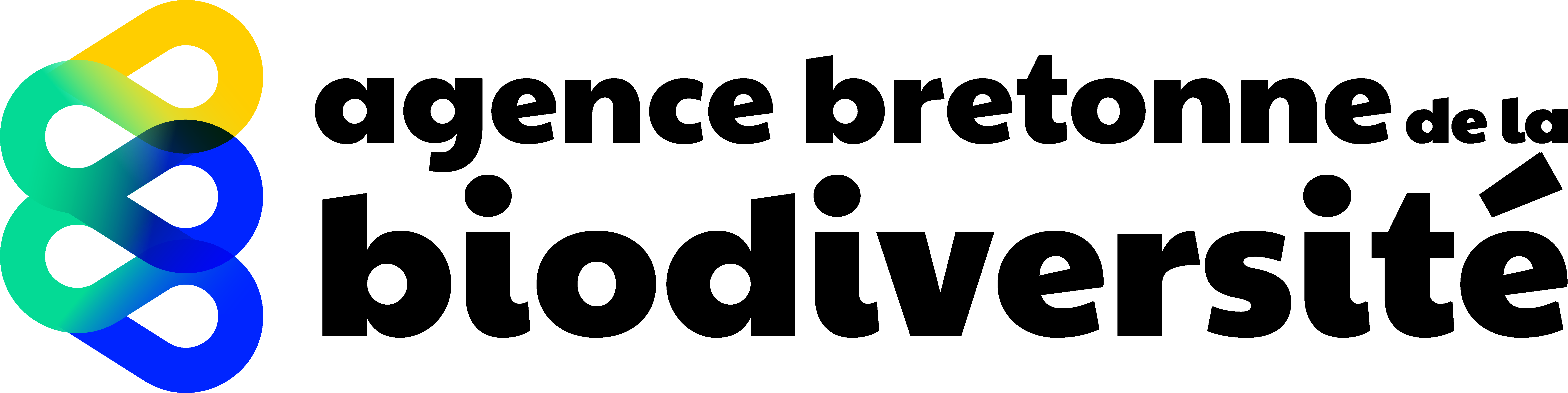